Accel Precalculus
Unit #8: Extended Trigonometry
            Lesson 7: Scalar (Dot) Products
EQ: What are scalar products and what do they tell us about vectors?
Find the missing side for the given triangle.
Recall:
SAS    Use Law of Cosines
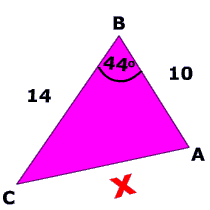 How can we find the angle between the given vectors?
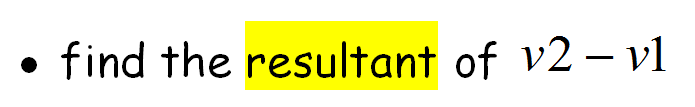 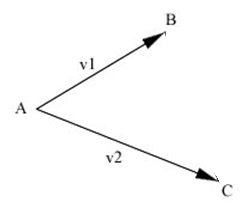 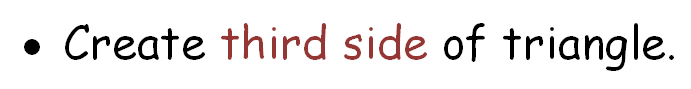 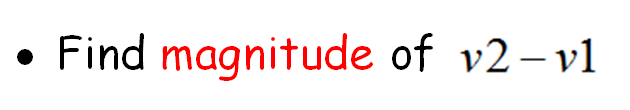 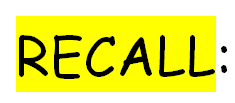 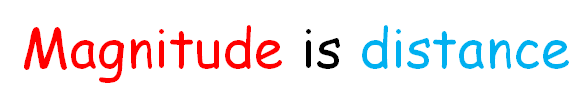 Magnitude =
Ex 1.  Find the angle between the given vectors.
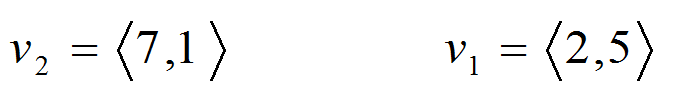 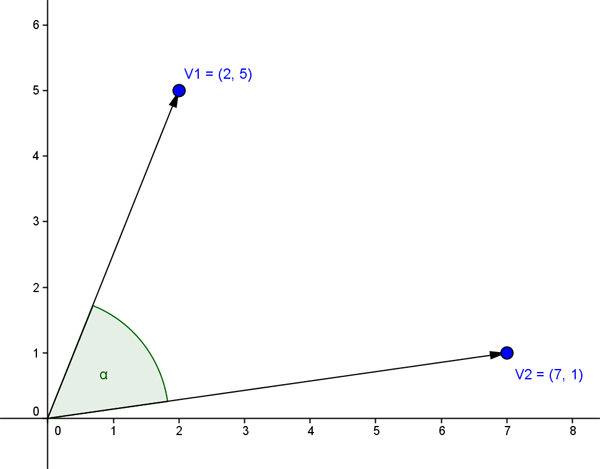 Note these are position vectors.
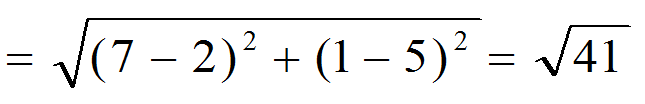 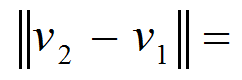 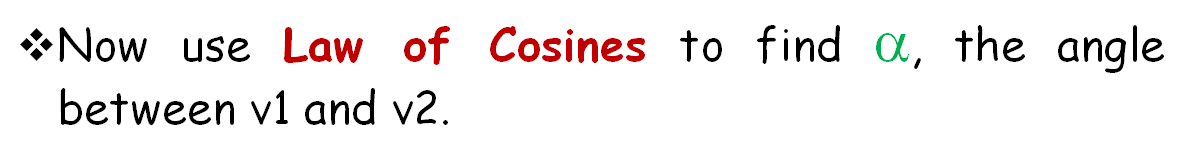 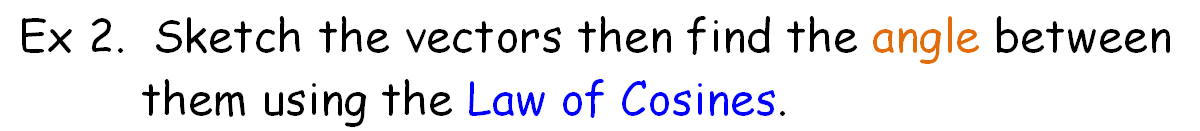 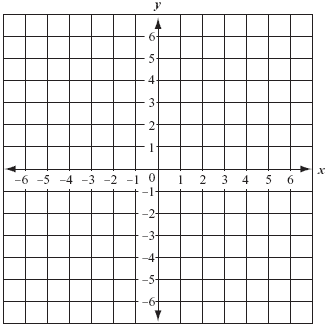 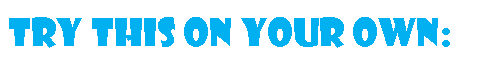 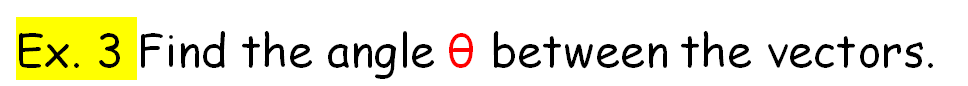 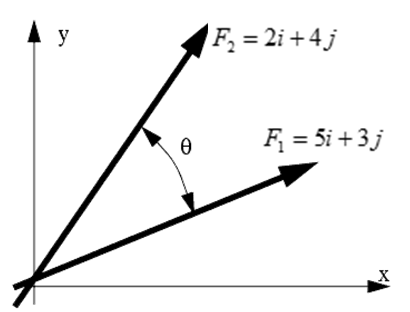 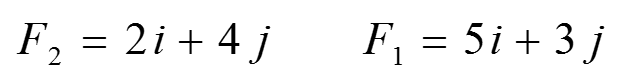 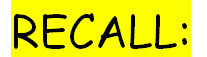 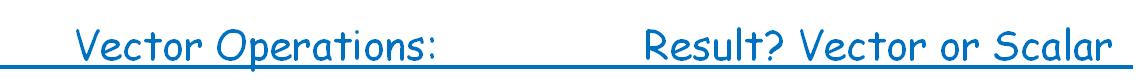 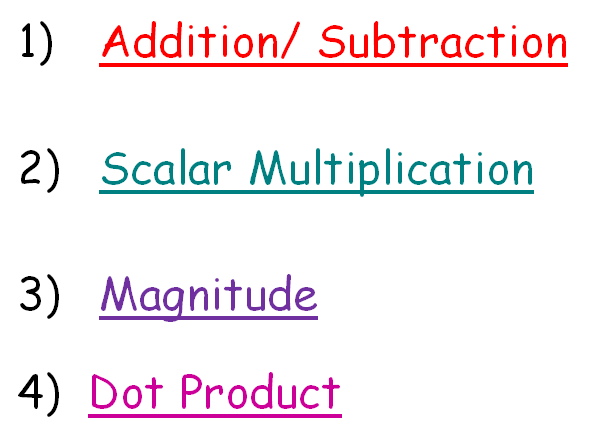 VECTOR
VECTOR
SCALAR
???????
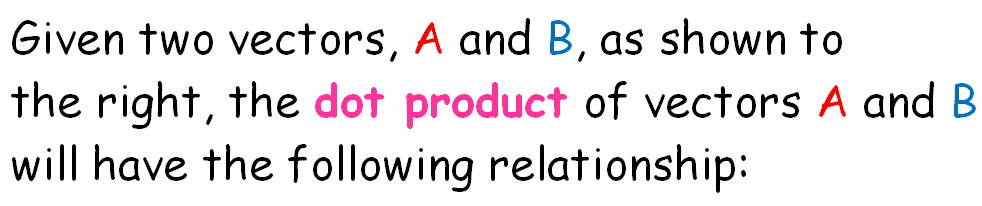 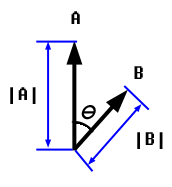 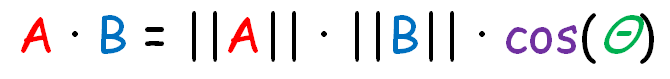 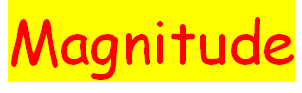 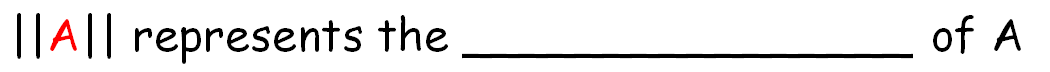 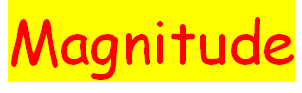 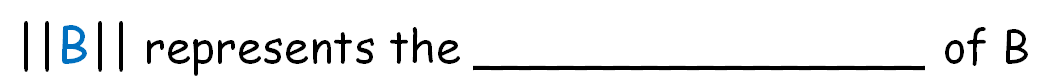 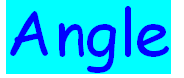 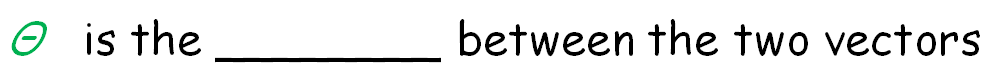 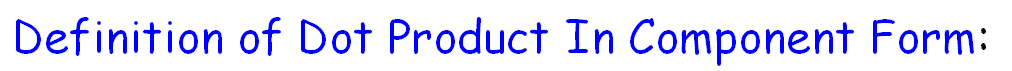 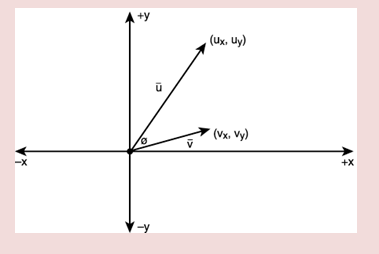 Therefore the result of the dot product is a SCALAR.
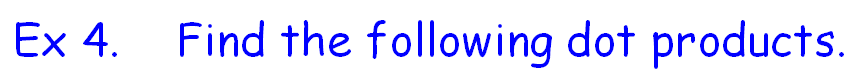 = (4)(2) + (5)(3) = 8 + 15 = 23
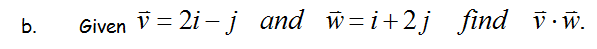 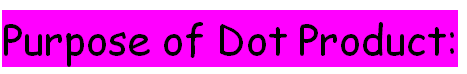 Used in an alternative method for finding an angle between two vectors.
Method II: Using the Dot Product
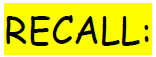 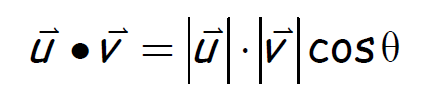 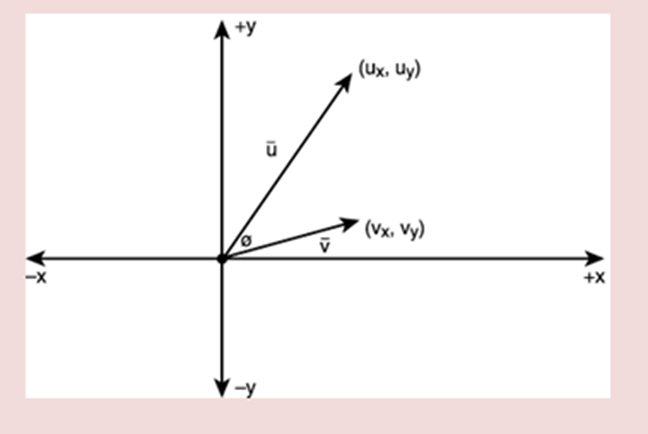 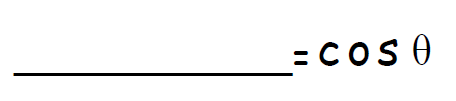 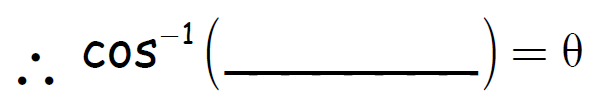 Ex 5. Find the angle between the vectors using the dot product.
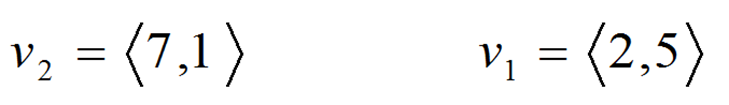 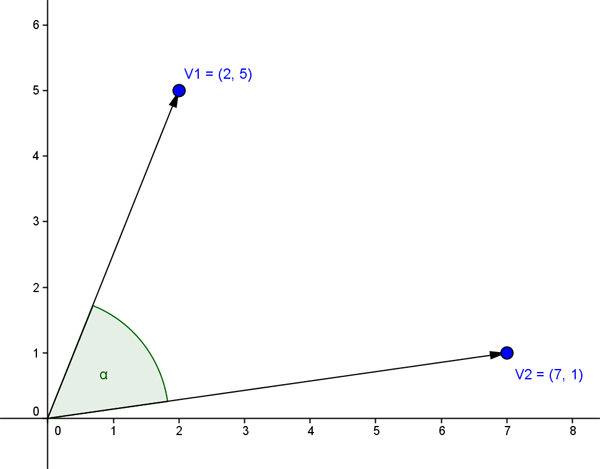 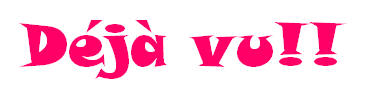 Ex 6. Find the angle between the vectors using the dot product.
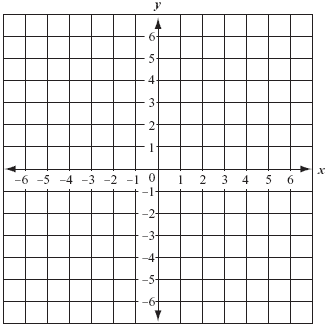 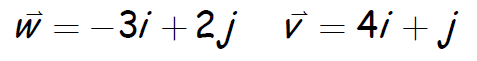 In Class Practice:
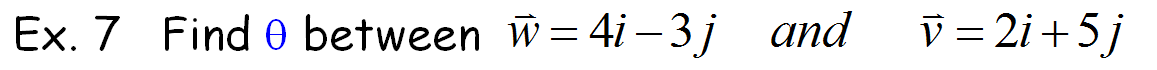 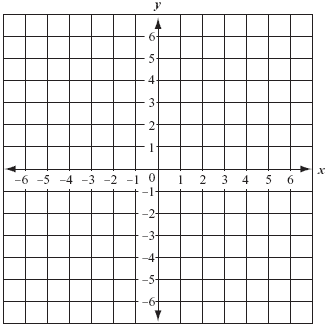 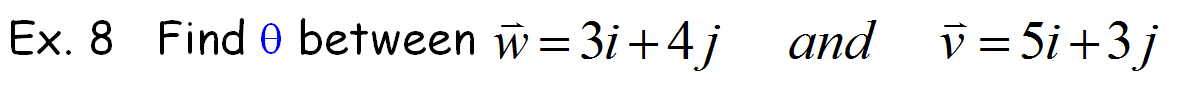 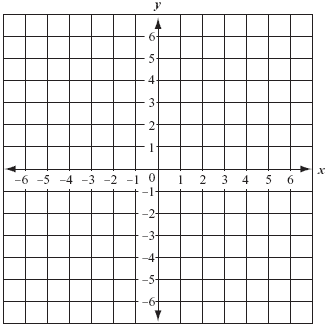 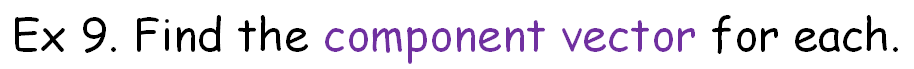 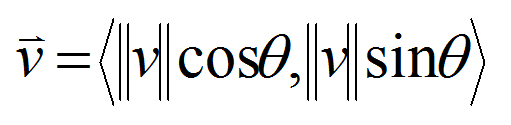 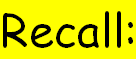 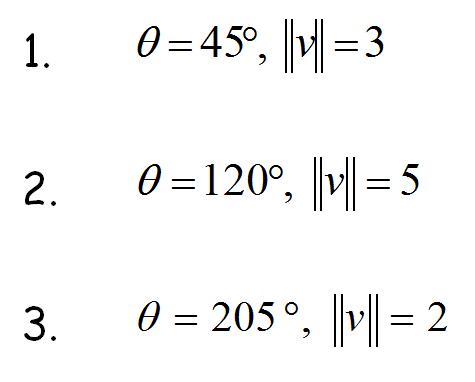 NEED CALCULATOR. WHY?
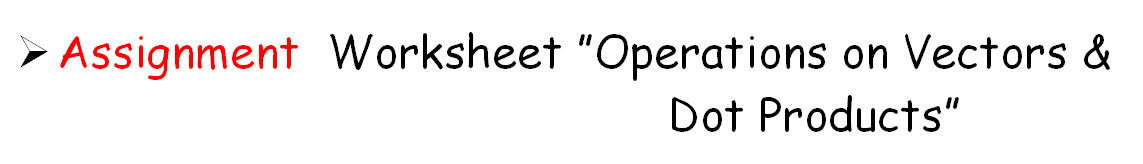 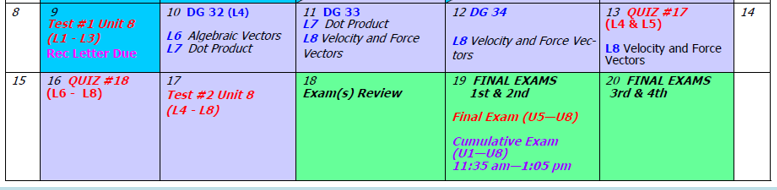 Day 84 AGENDA:
DG34 (LAST ONE!)---10 minutes
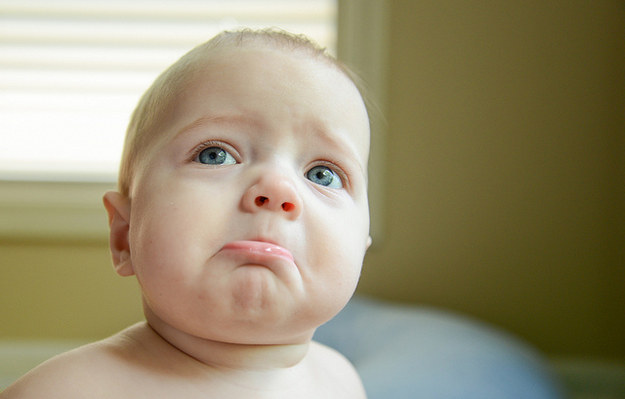 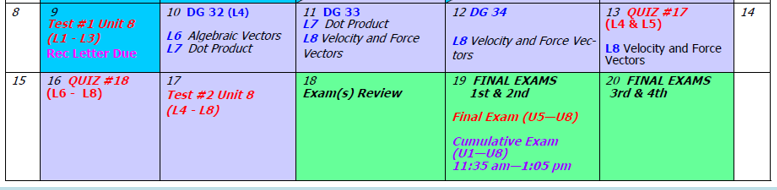